Gobernashon di calidad ta un necesidad!
Gobernashon di calidad no ta un ‘obligashon’ moral y etico so, pero...
Den nos situashon actual e ta un necesidad pa Aruba ‘sobrebibi’:
	- Aruba mester cumpli sin mas cu su obligashonnan financiero
	- Aruba mester cumpli cu e necesidadnan esencial di maneho
	- No tin espacio (mas) pa desperdicio dor di mal gobernashon

Tanten cu no ta coregi e causa di nos situashon financiero-economico actual (esta mal gobernashon riba varios tereno), por sigui spera otro medida y economisashon cu ta afecta nos forsa di compra y siguridad di entrada (salario/penshun) den futuro cercano y riba termino largo. 

Otro (partido/cara) politico no ta ningun garantia pa solushon, sino mas bien ley cu ta complica malgobernashon y ta pone base pa gobernashon di calidad

Gobernashon di Calidad    → Na interes di nos tur, pero… e ta rekeri esfuerso di nos tur!
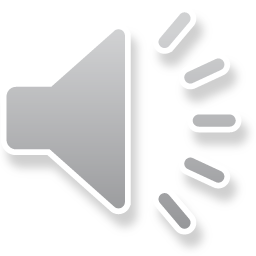 RUTA PA GOBERNASHON DI CALIDAD
Iniciativa for di comunidad → gremio social y agrupashon comunitario
				         (esnan cu ta paga e consecuencianan!)

Cambio a base di dialogo    → convence tur stakeholder cu e interes 					         general mester ta e enfoke principal

Punto di salida → (casi) tur hende, organisashon y instancia ta co-				    	responsabel (sea a probecha of a keda keto pa evita 				problema!) y consecuentemente mester yuda carga e 				consecuencianan di e maneho di e ultimo 3 decadanan y 			aporta na solushon pa mehorashon di nos situashon

“Politica no ta cambia” → ni contra preshon (positivo!) di 100.000 					  ciudadano y un gran cantidad di organisashon?
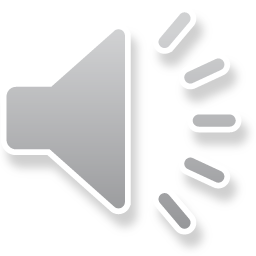